IIT Delhi, Delhi
Baseband Algorithms for 5G NR
5G Test Bed Project funded by Department of Telecommunications, Government of India
INDIAN INSTITUTE OF TECHNOLOGY, DELHI
Receiver Design in Vivado
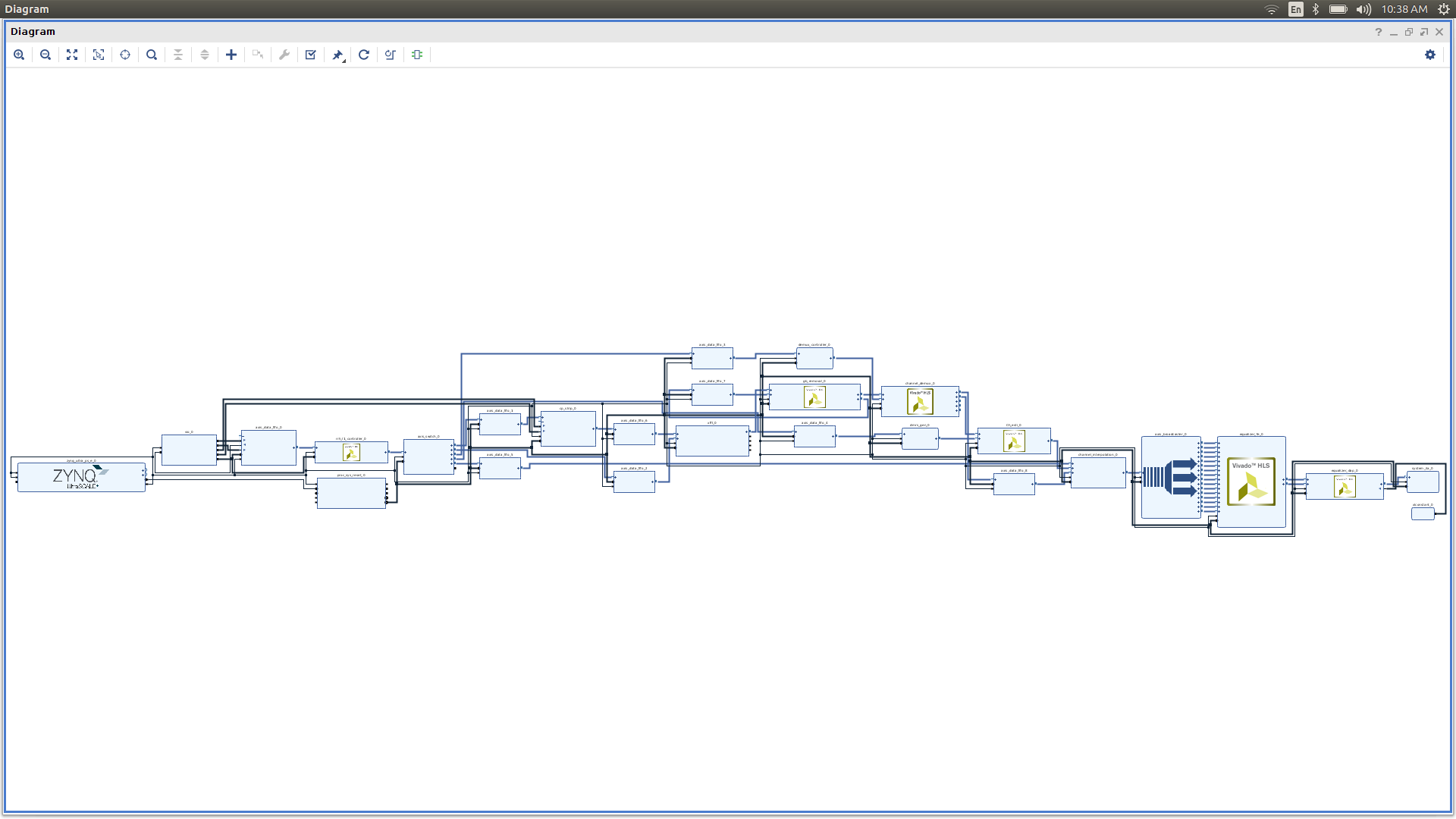 From Vivado to FPGA board
Channel Estimation and Equalization IPs in Vivado
Generate Bit Stream
Export to the corresponding/connected Hardware
Launch software development kit (SDK)
Create a Project in SDK
Program FPGA board with the generated bit stream
Run the project
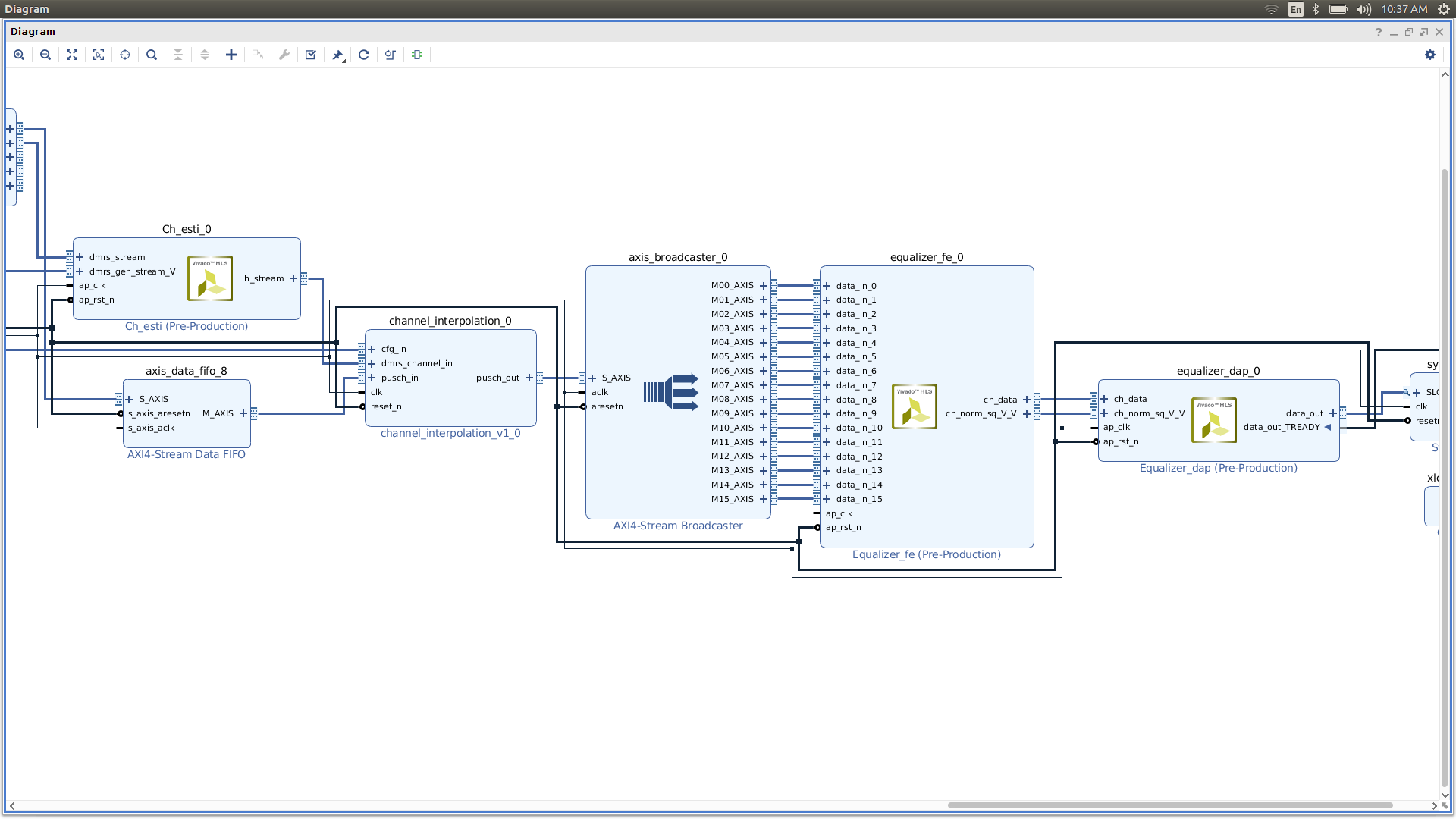 From Vivado to FPGA board
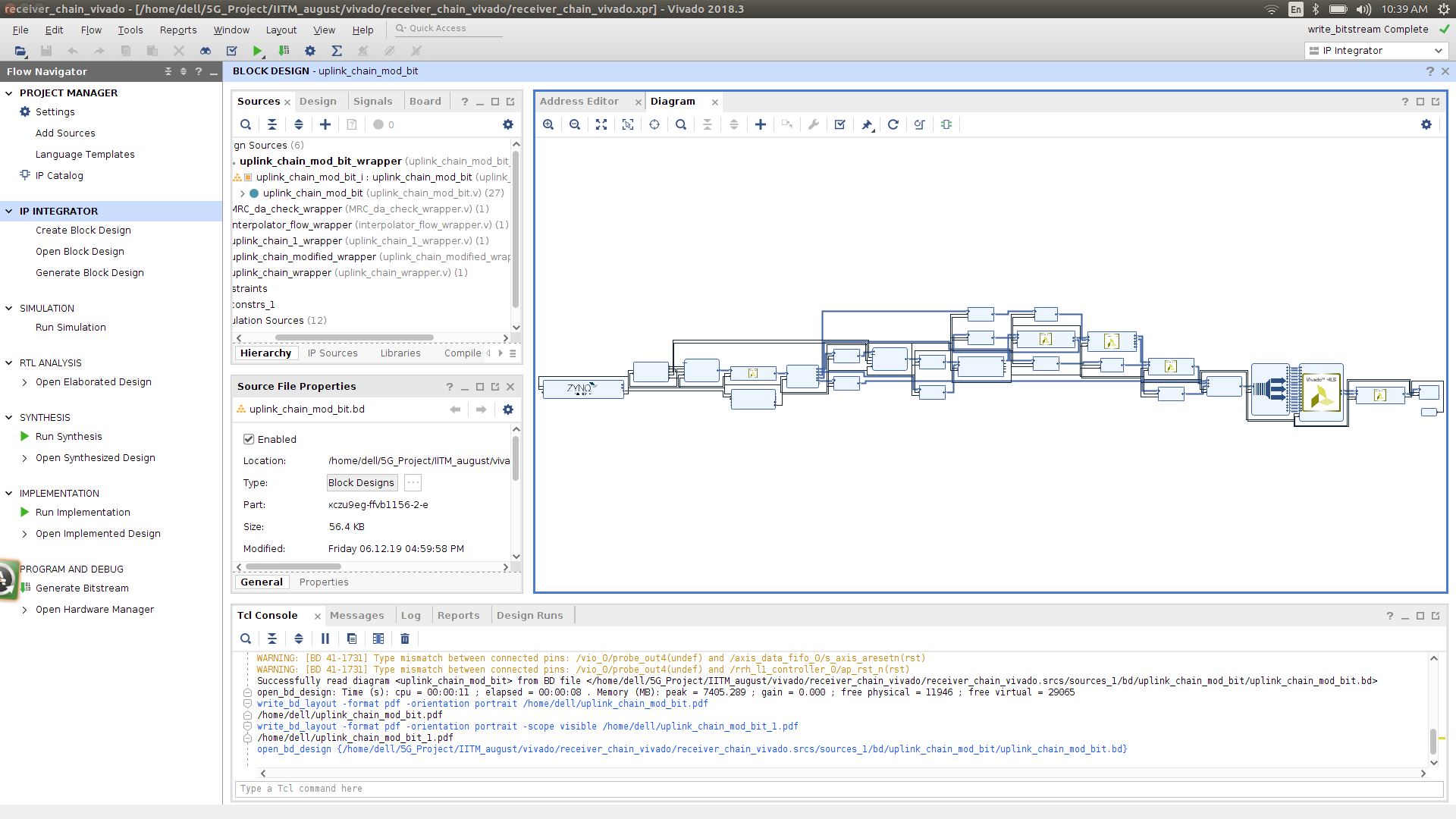 Xilinx Zync board Setup
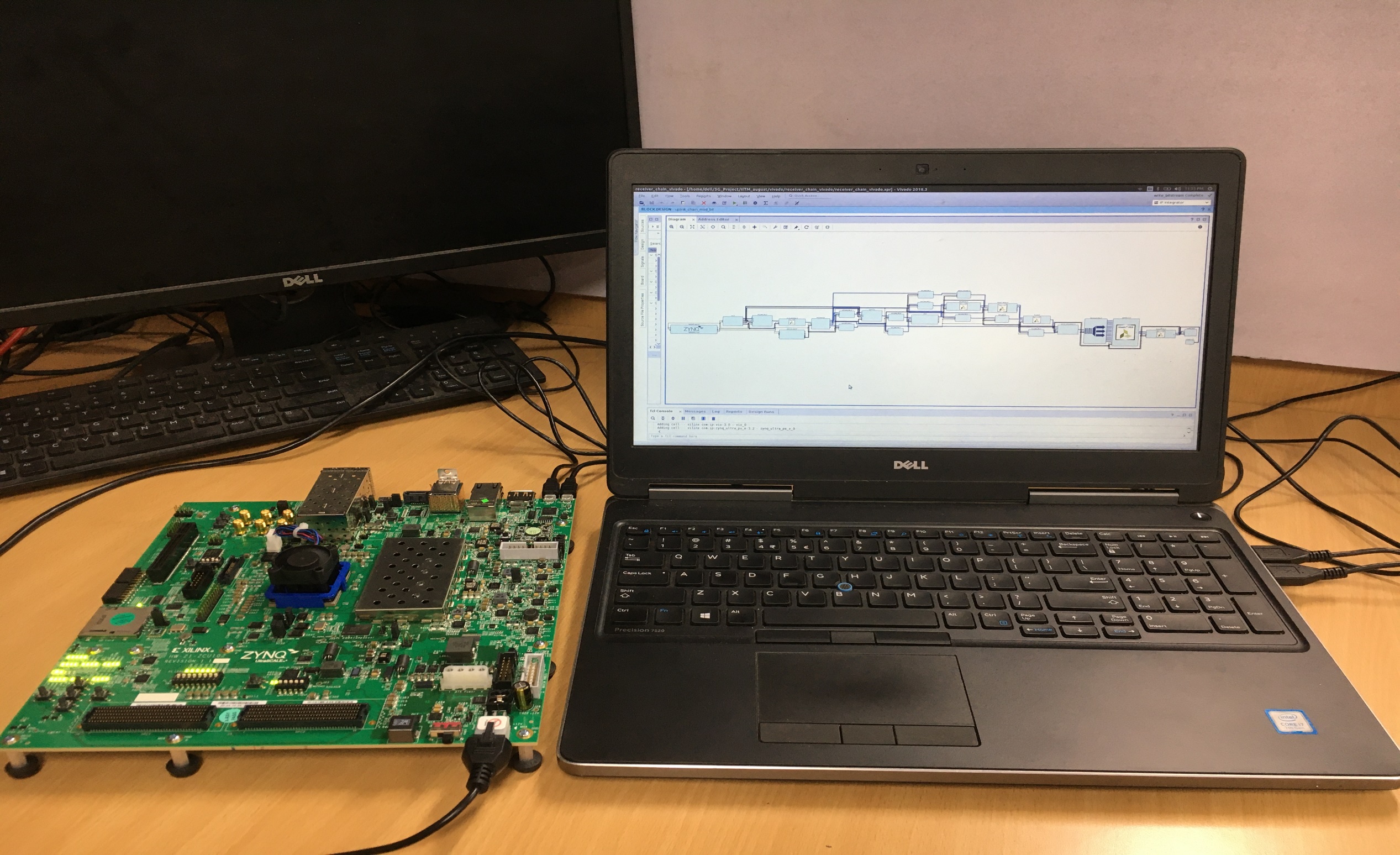 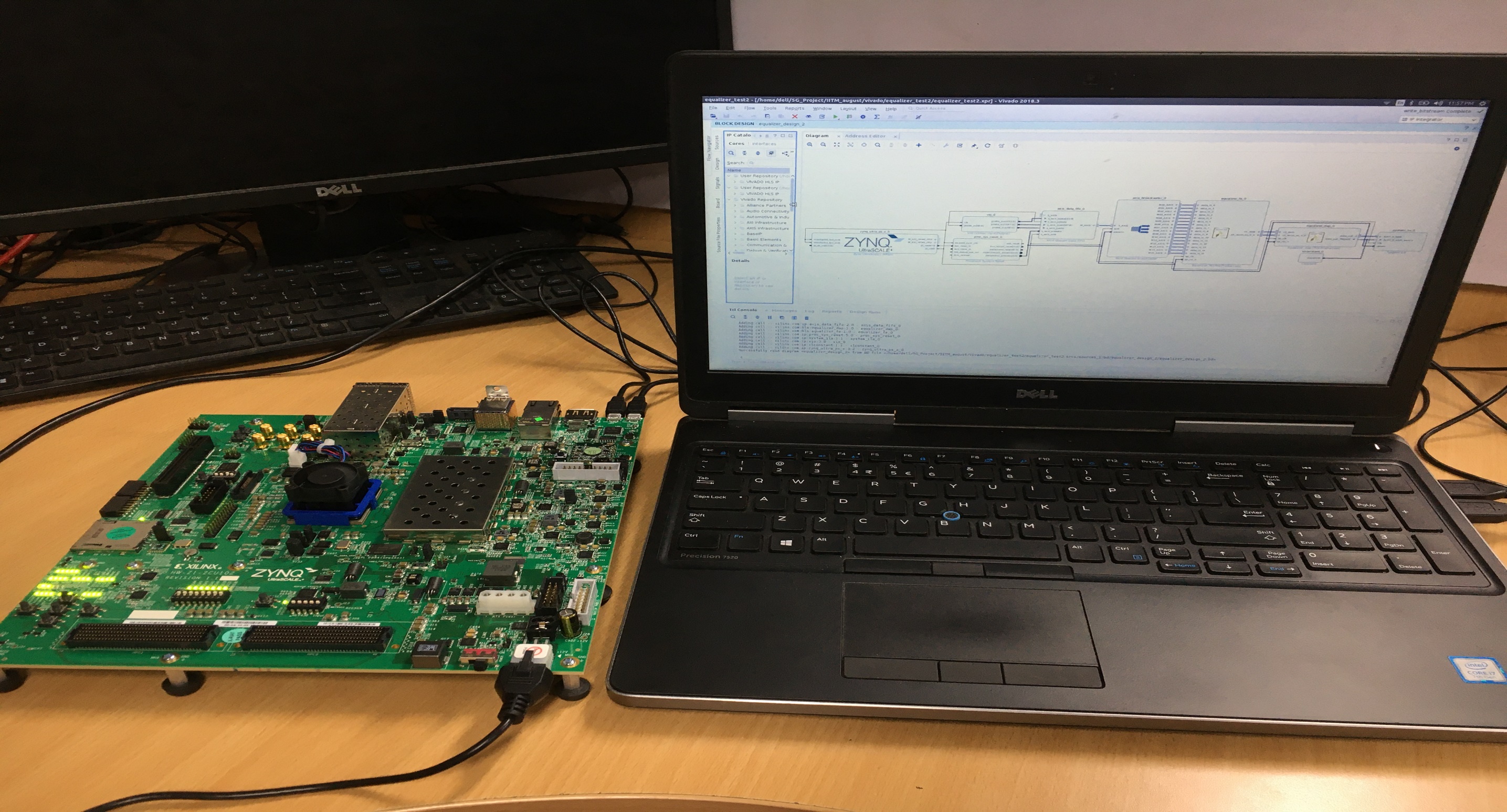 This work was done in collaboration with IIT Madras.